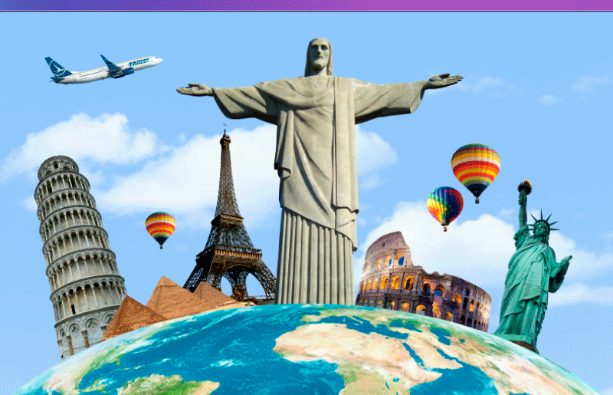 CARRERA: TECNICATURA UNIVESITARIA EN                          GESTION EMPRESAS TURISTICAS
CATEDRA: ADMINISTRACIÓN                    			DE EMPRESAS
UNIDAD III:  PROCESO DE PLANEAMIENTO.
1
CP MARCIO QUARIN
PLANEACION
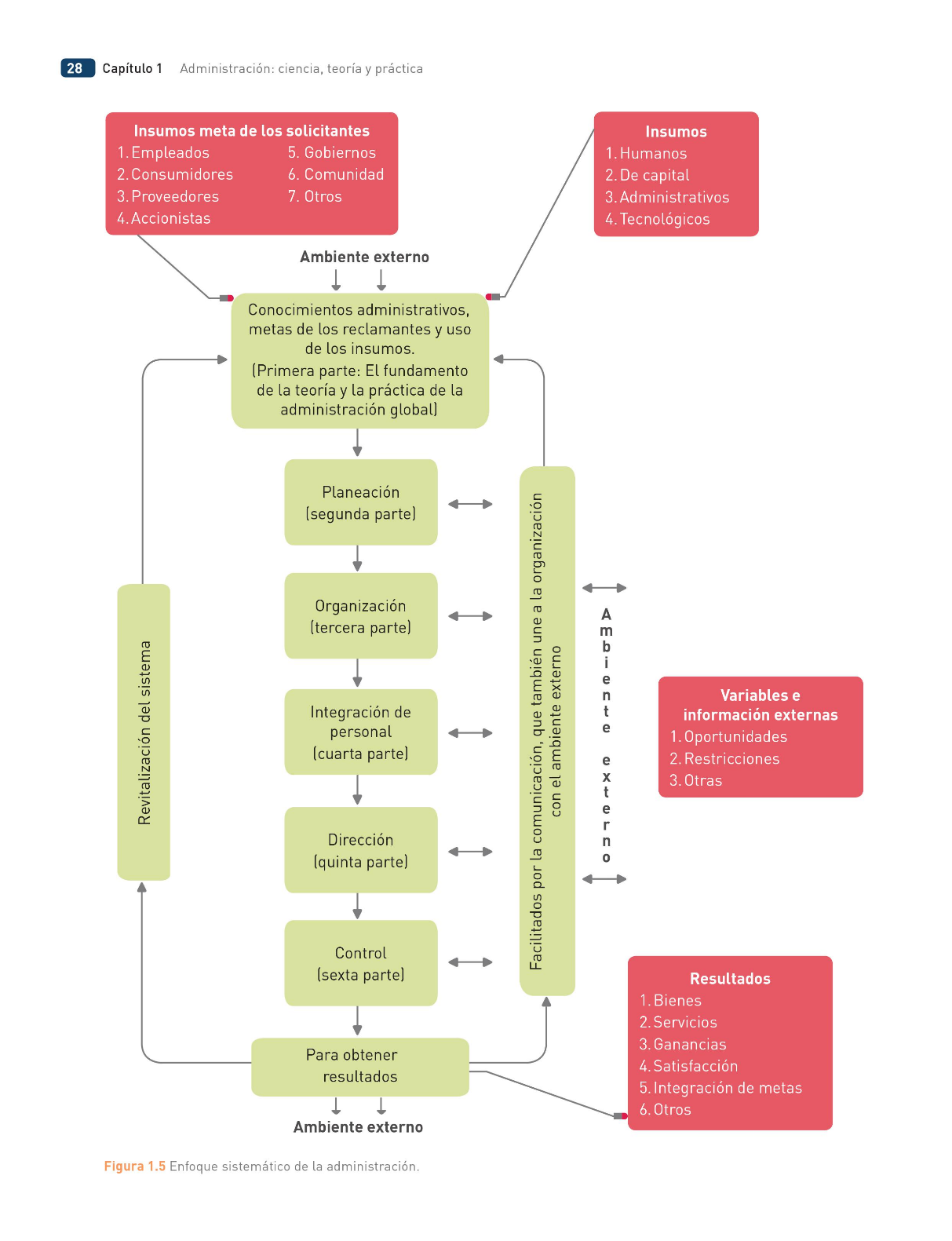 2
PLANEACION
LA PLANEACION: incluye seleccionar proyectos y objetivos, y decidir sobre los acciones para lograrlo.
Requiere toma de decisiones. 
Innovación gerencial 
Cierra la brecha de donde estamos y a donde queremos ir.
La planeación y el control son inseparables.
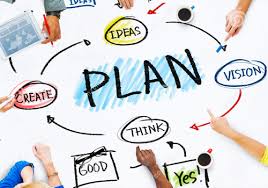 3
3
3
3
3
3
3
3
3
3
3
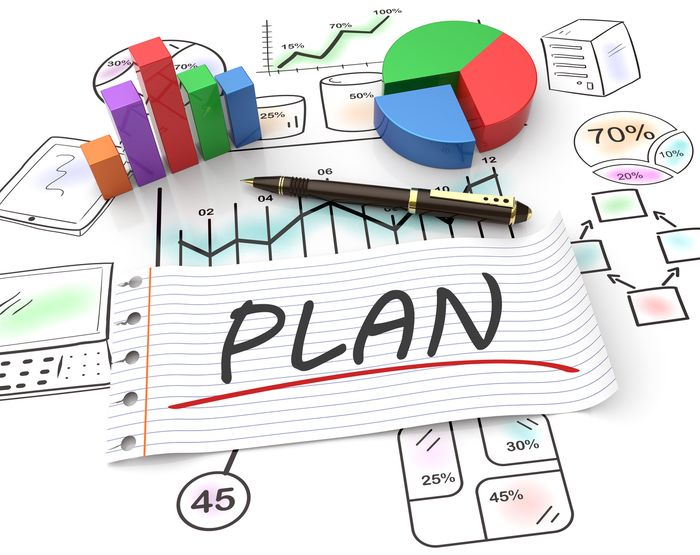 Tipos de planes.
MISION O PROPOSITOS:  Función o tarea de un empresa o dependencia. 
OBJETIVOS O METAS: Son los fines a los cuales se dirige la actividad. 
ESTRATEGIAS: determinación de objetivos básicos a largos plazos, la implementación de cursos de acción y asignación recursos para alcanzar metas. 
POLITICAS: Declaraciones que guían o canalizan el pensamiento en la toma decisiones. 
PROCEDIMIENTOS: planes que establecen un método necesario para el manejo de actividades futuras. 
REGLAS: Acciones especificas necesarias para que no existan desviaciones. 
PROGRAMAS: Complejo de metas, políticas, procedimientos, reglas asignación de tareas, pasos a seguir, recursos a emplear; para realizar un curso de acción.  
PRESUPUESTOS: informe de resultados esperados expresados en términos numéricos.
4
4
4
4
4
4
4
4
4
4
4
PASOS DE LA PLANEACION
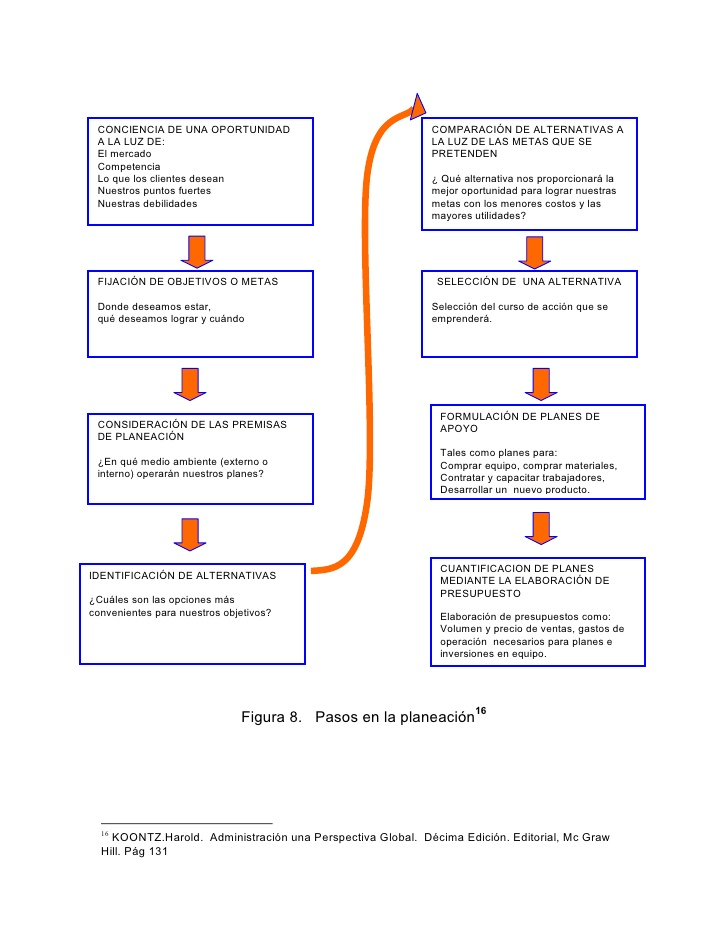 5
5
5
5
5
5
5
5
5
OBJETIVOS
JERARQUIA DE OBJETIVOS
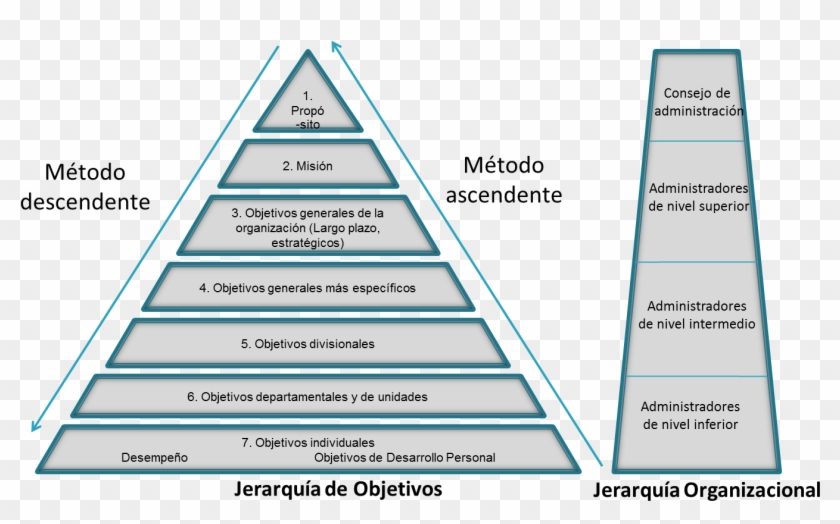 MULTIPLICIDAD OBJETIVOS
6
OBJETIVOS CUANTITATIVOS Y CUALITATIVOS
6
6
6
PLANEACION ESTRATEGICA
PROCESO
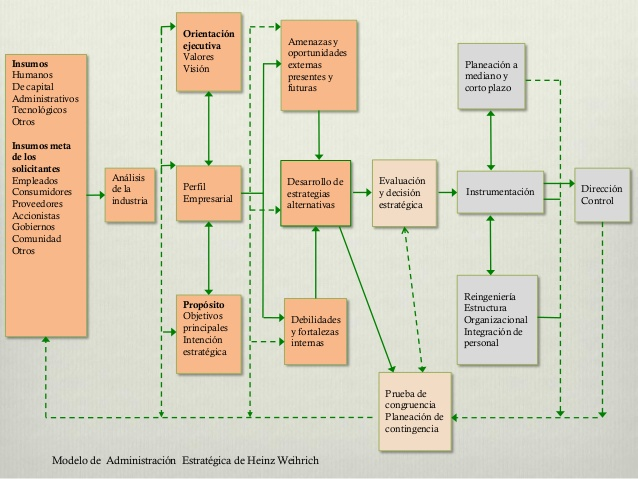 7
7
7
7
7
7
7
7
7
La matriz FODA
HERRAMIENTA PARA ANALISIS DE SITUACION
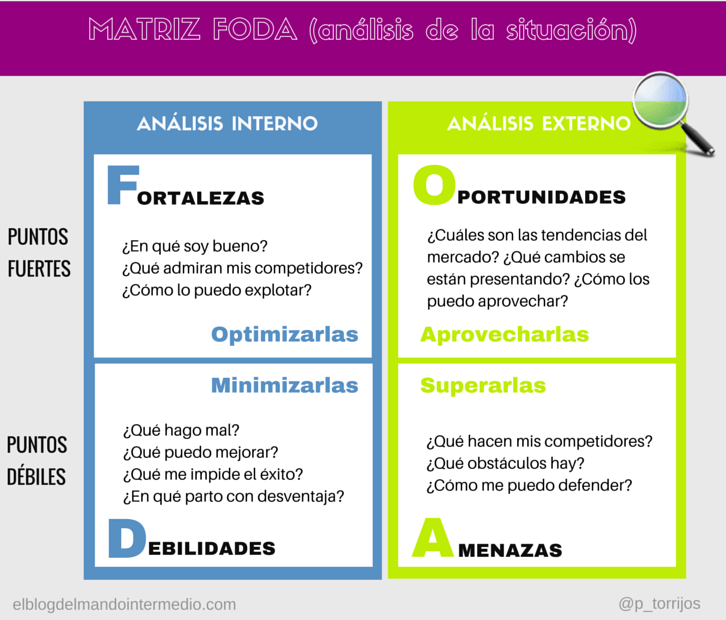 8
8
8
8
8
8
ESTRATEGIAS DE ALTERNATIVAS
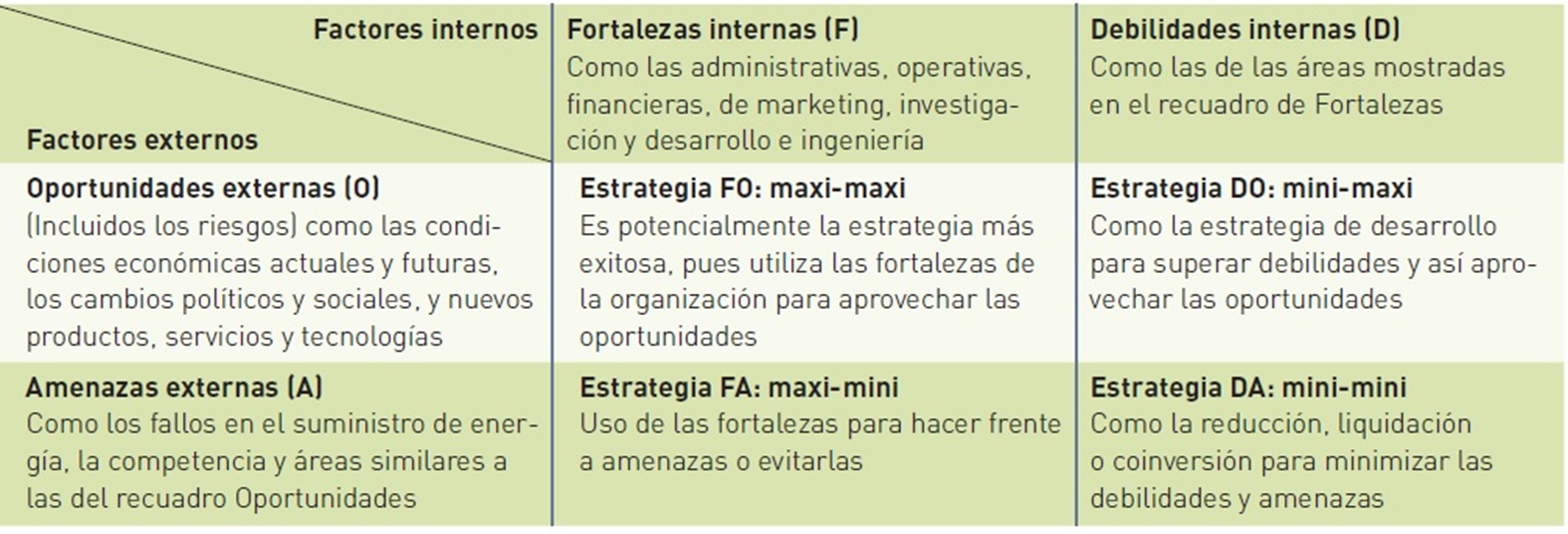 9
JERARQUIAS DE LAS ESTRATEGIAS
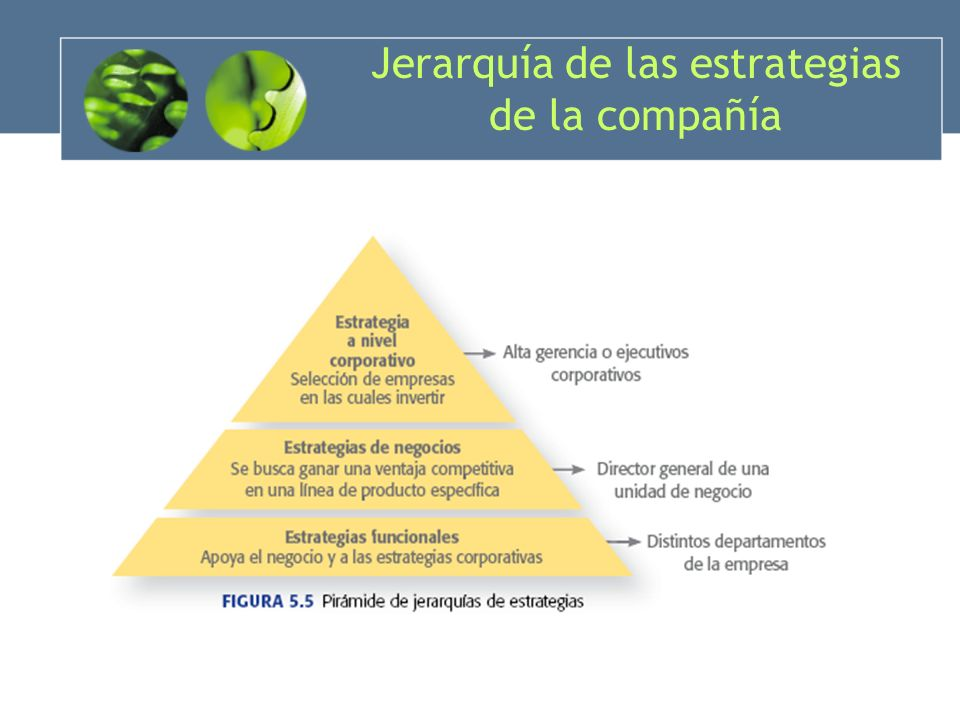 10
10
10
10
10
10
10
10
10
10
10